Die Zimmer im Haus
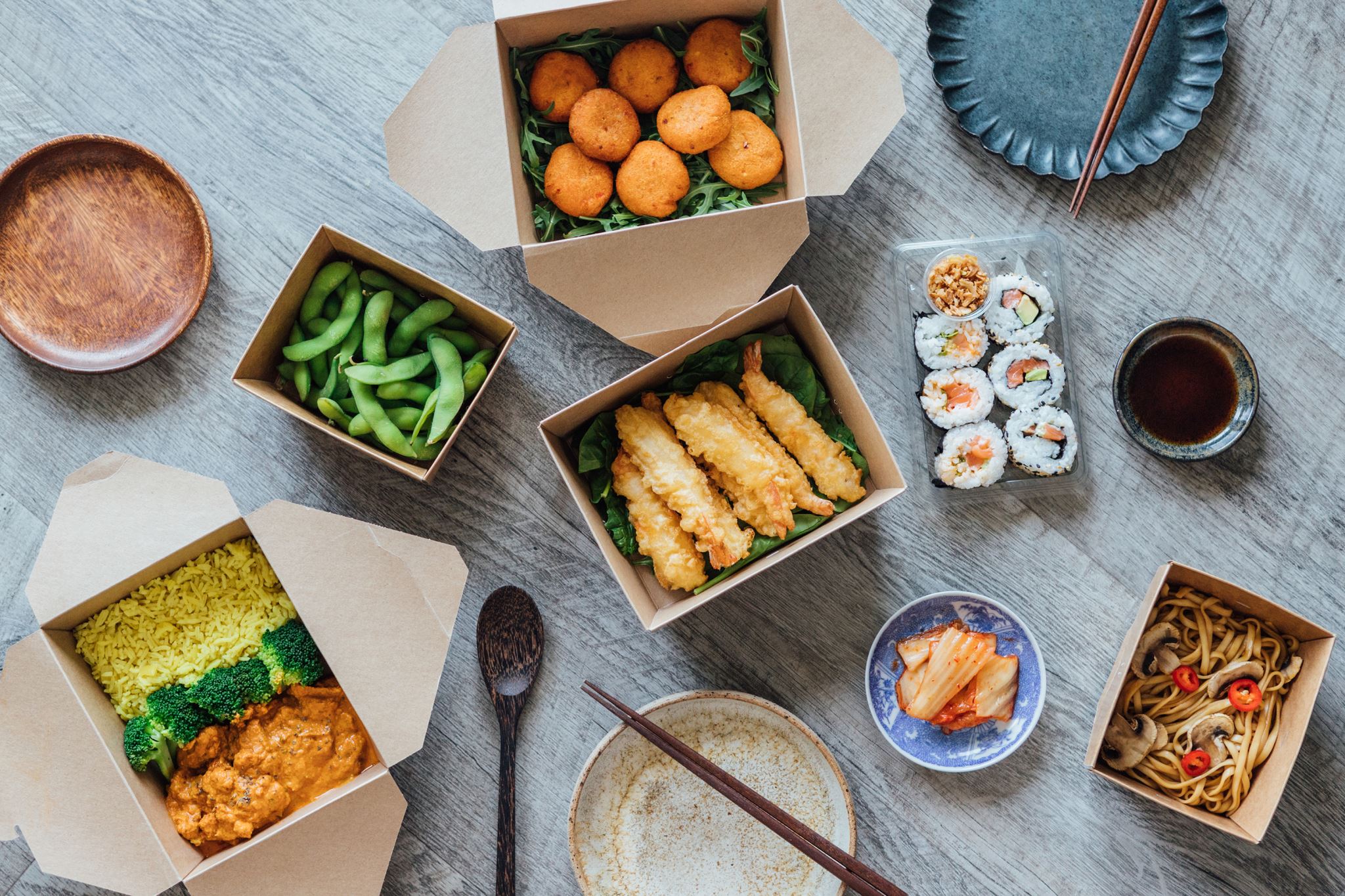 Wir essen im Esszimmer.
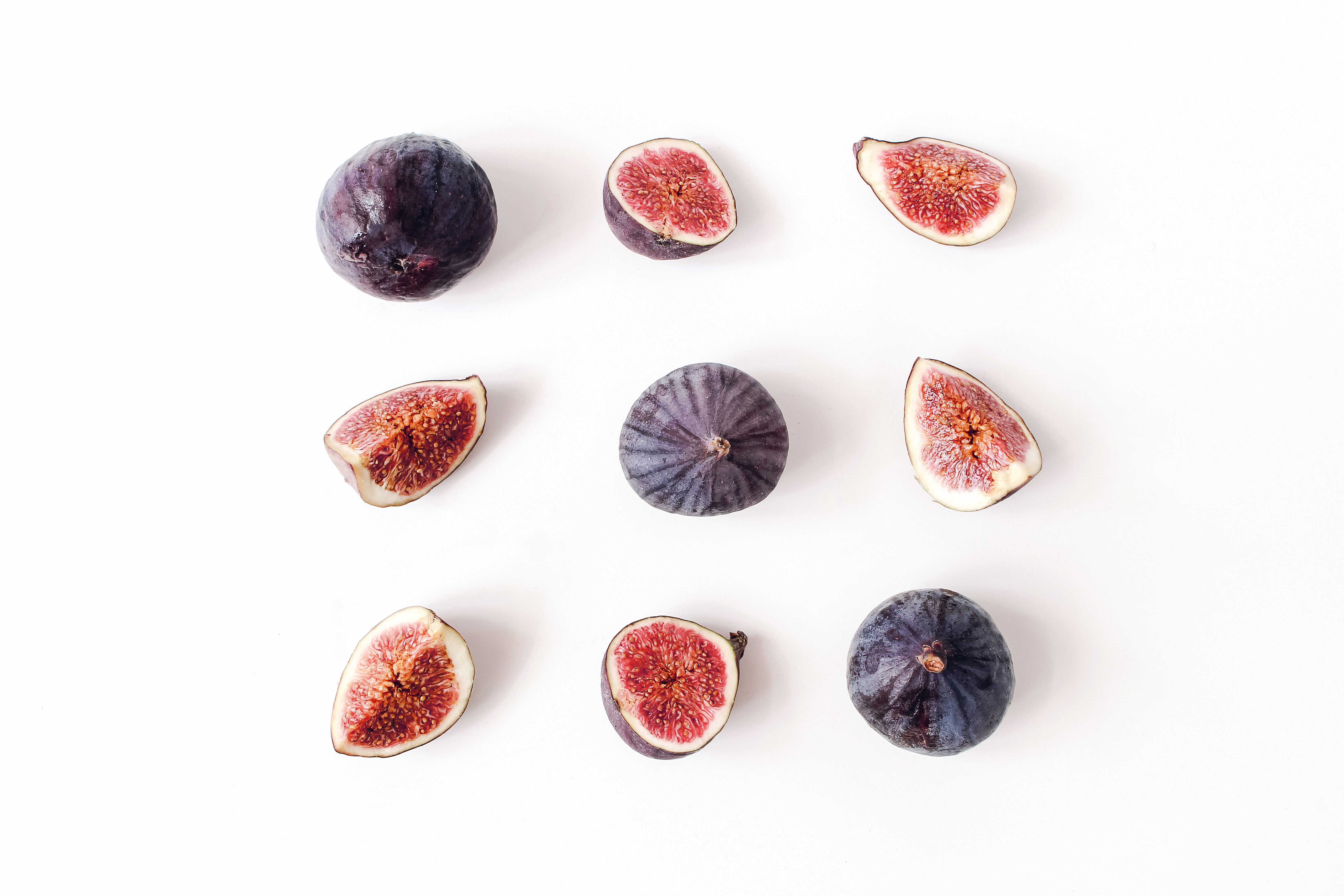 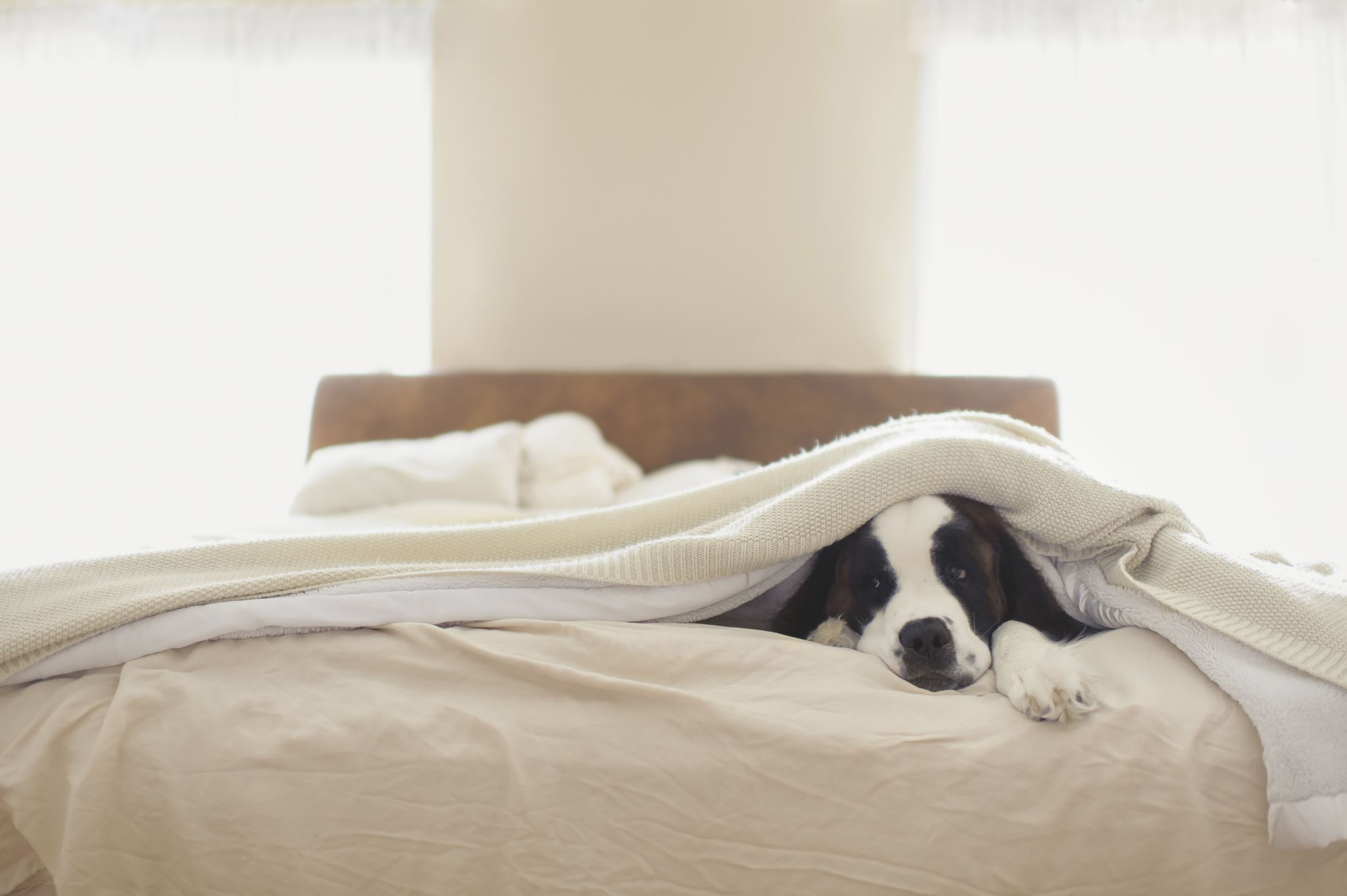 Wir schlafen im Schlafzimmer.
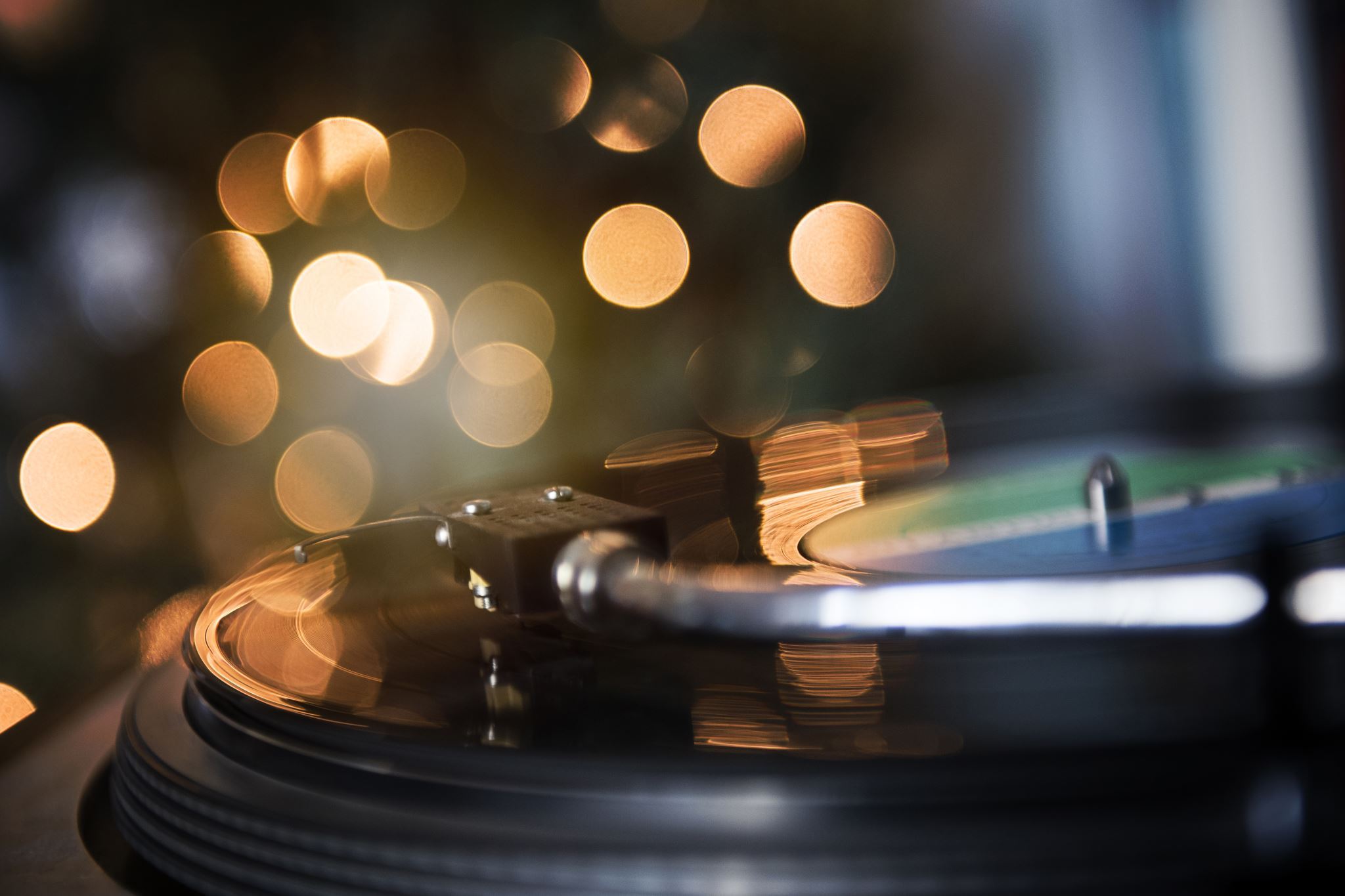 Wir hören Musik im Wohnzimmer.
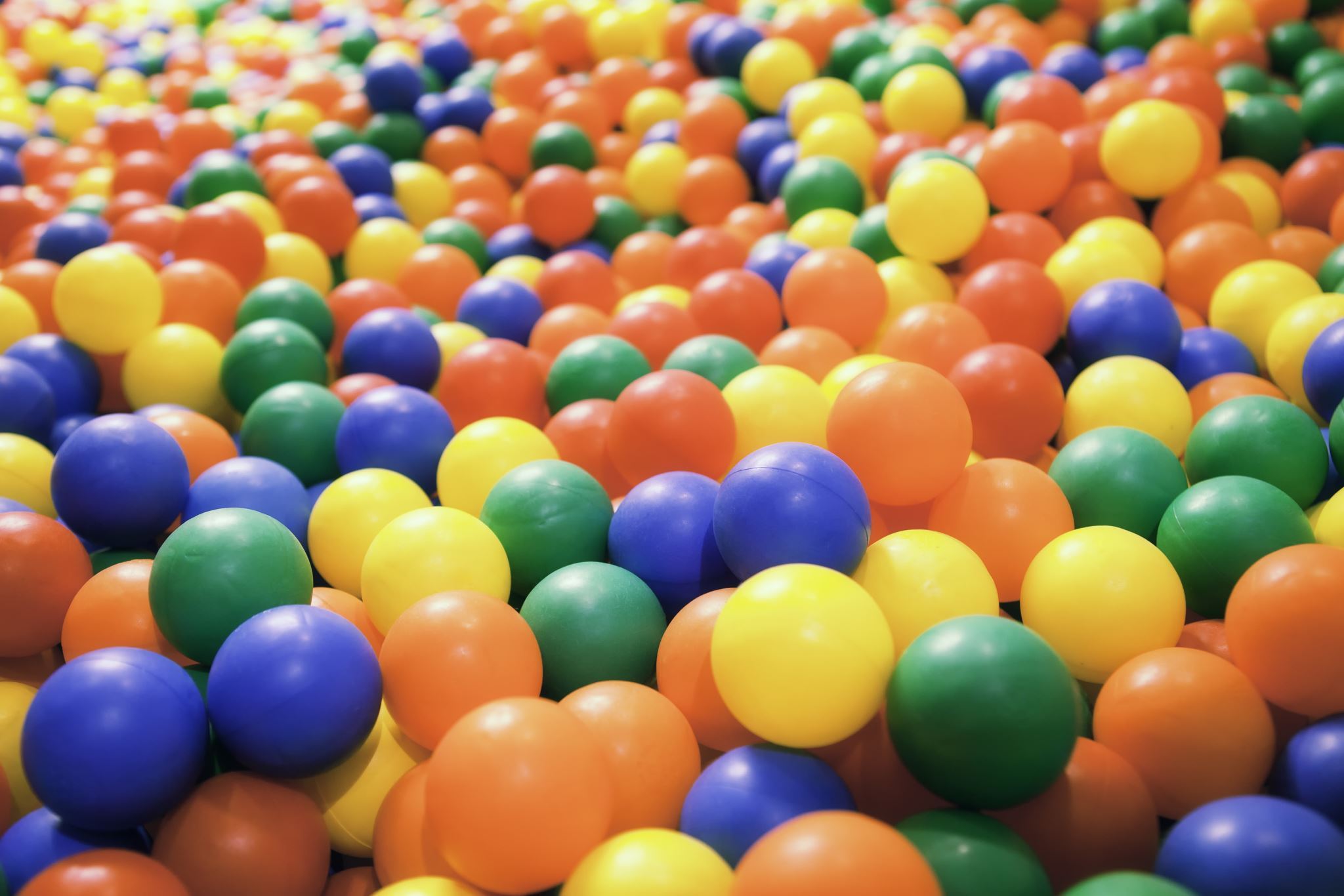 Wir spielen Ball im Garten.
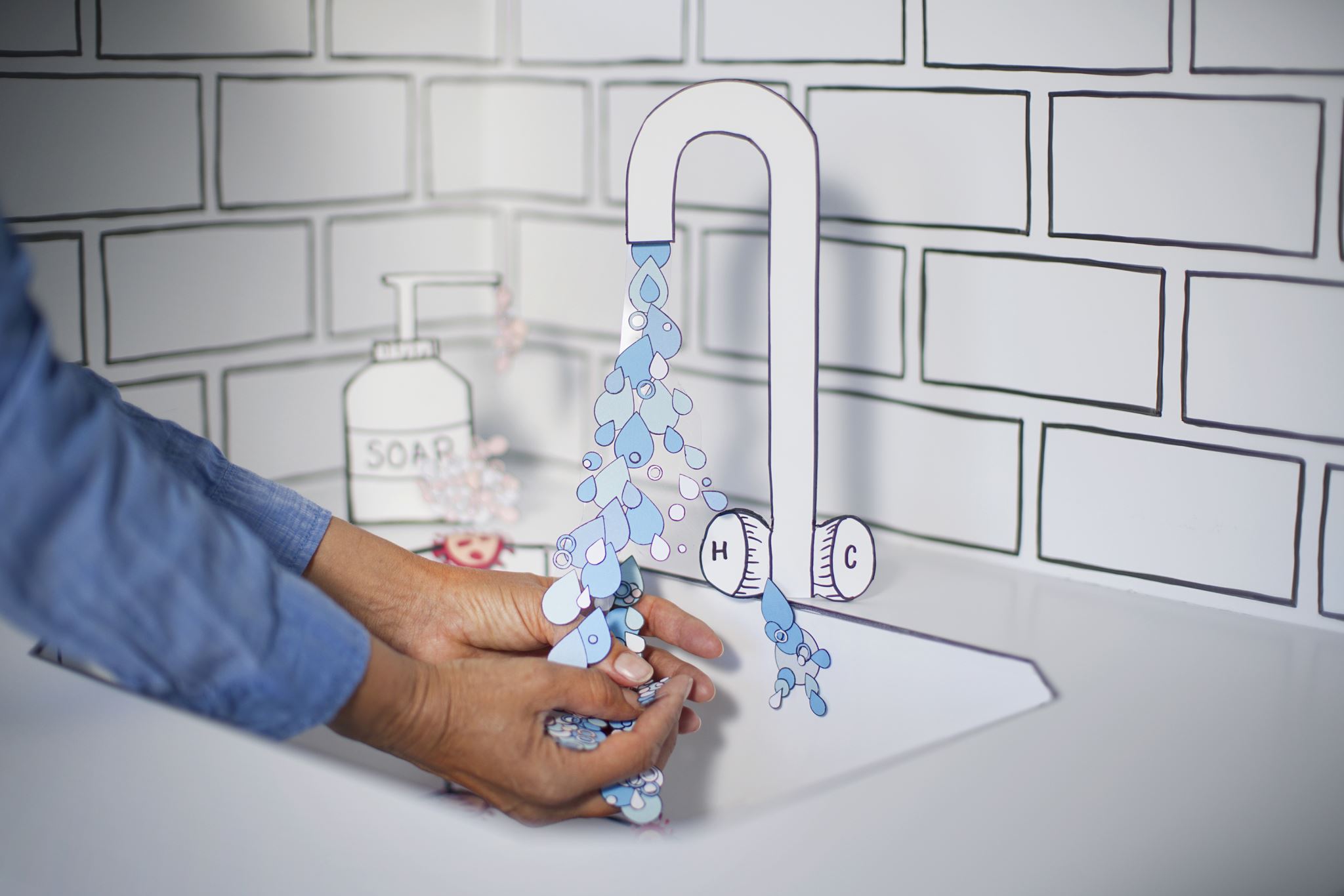 Wir duschen im Bad.
Wir lesen auf dem Balkon.
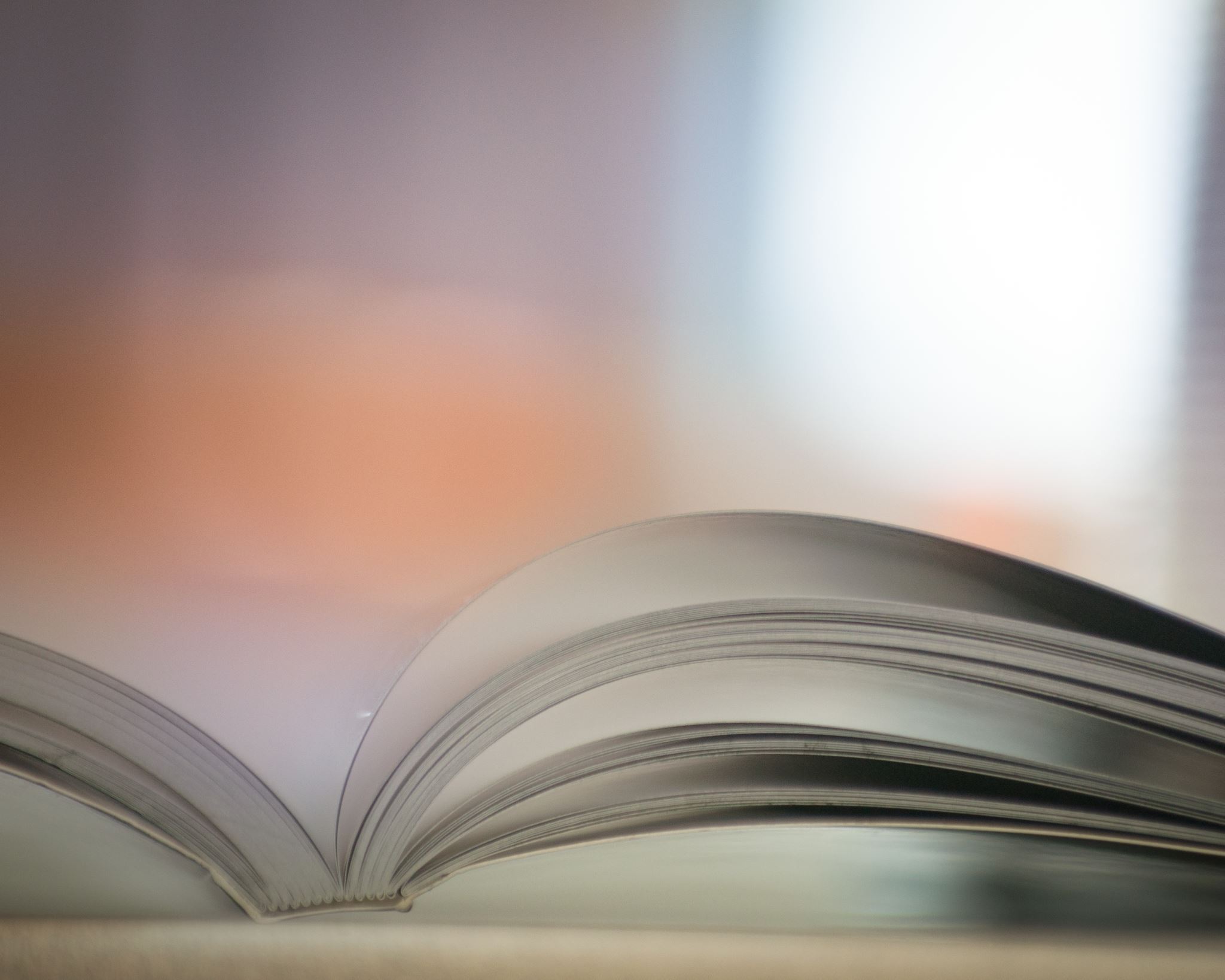 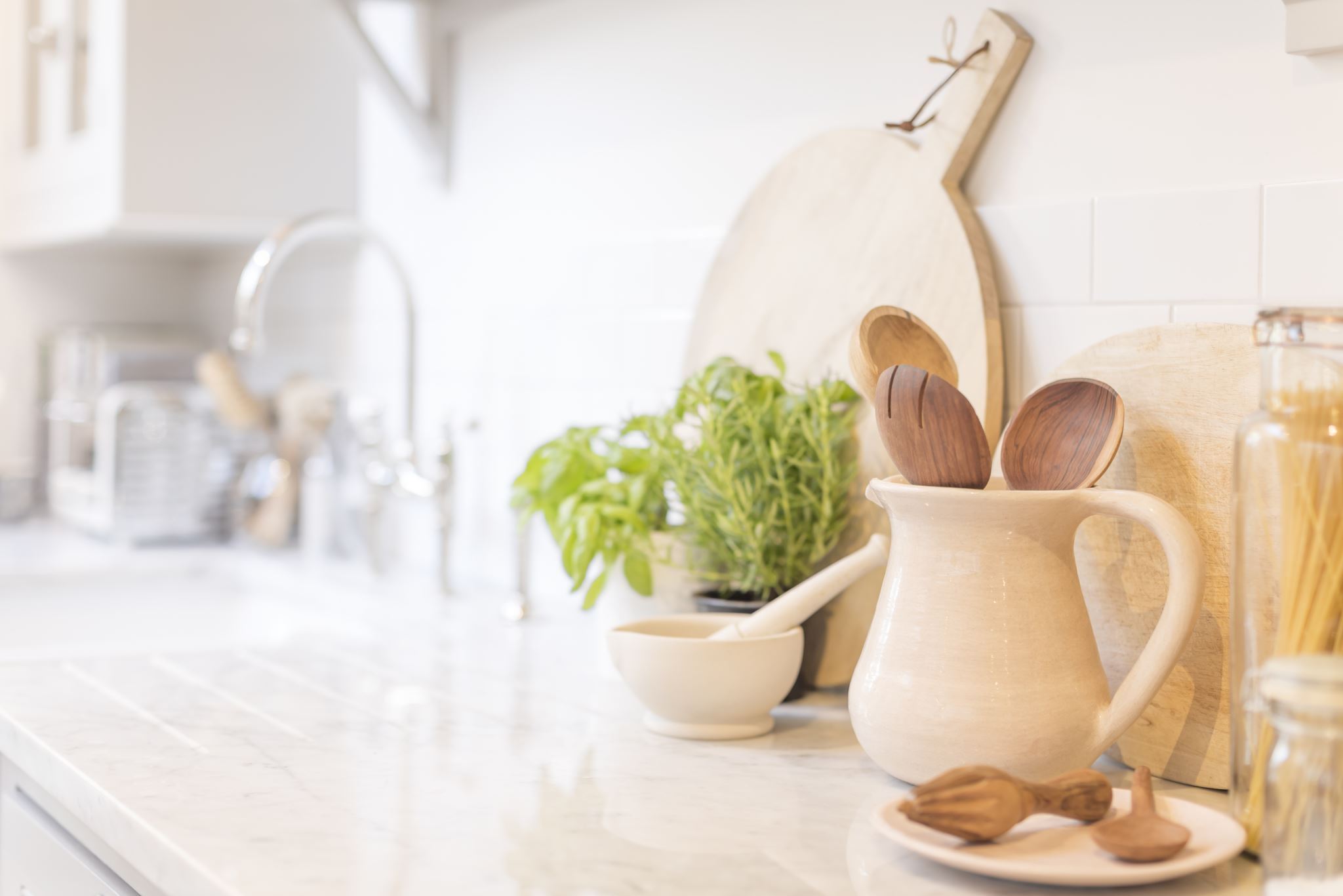 Wir kochen in der Küche.
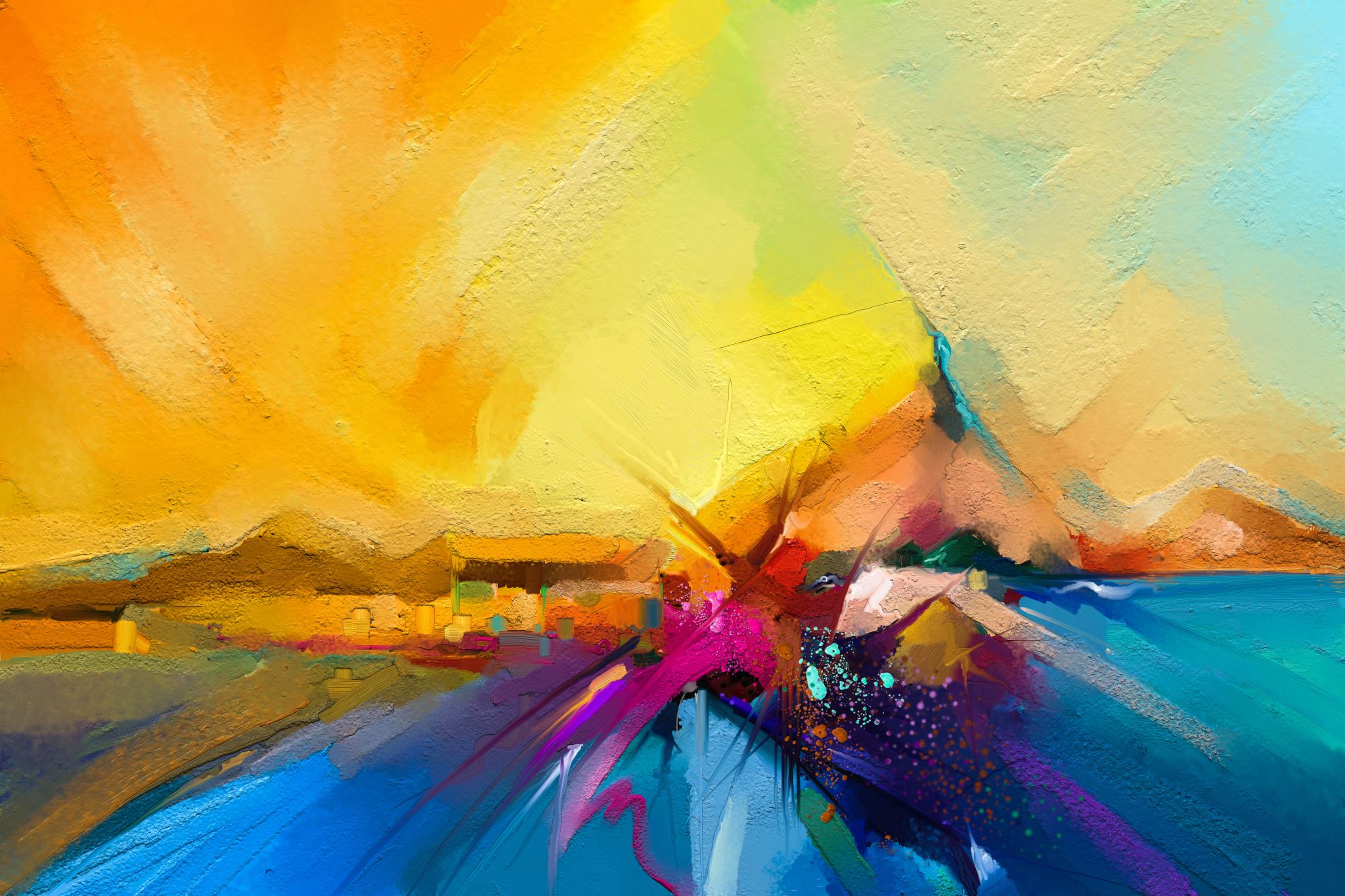 Wir malen im Malzimmer.
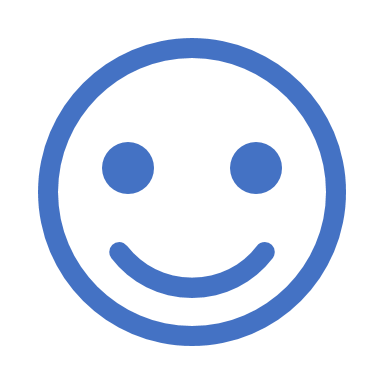 Danke